Jirka Pospíšil, KC NADĚJE Bučovice, 4.11.2018
Vyhlížím církev, která vezme vážně Boží povolání – bude tou, jakou ji chce Bůh mít!!!
Jirka Pospíšil, KC NADĚJE Bučovice, 4.11.2018
Nechej se proměnit...Nasazení pro věc
Jirka Pospíšil, KC NADĚJE Bučovice, 4.11.2018
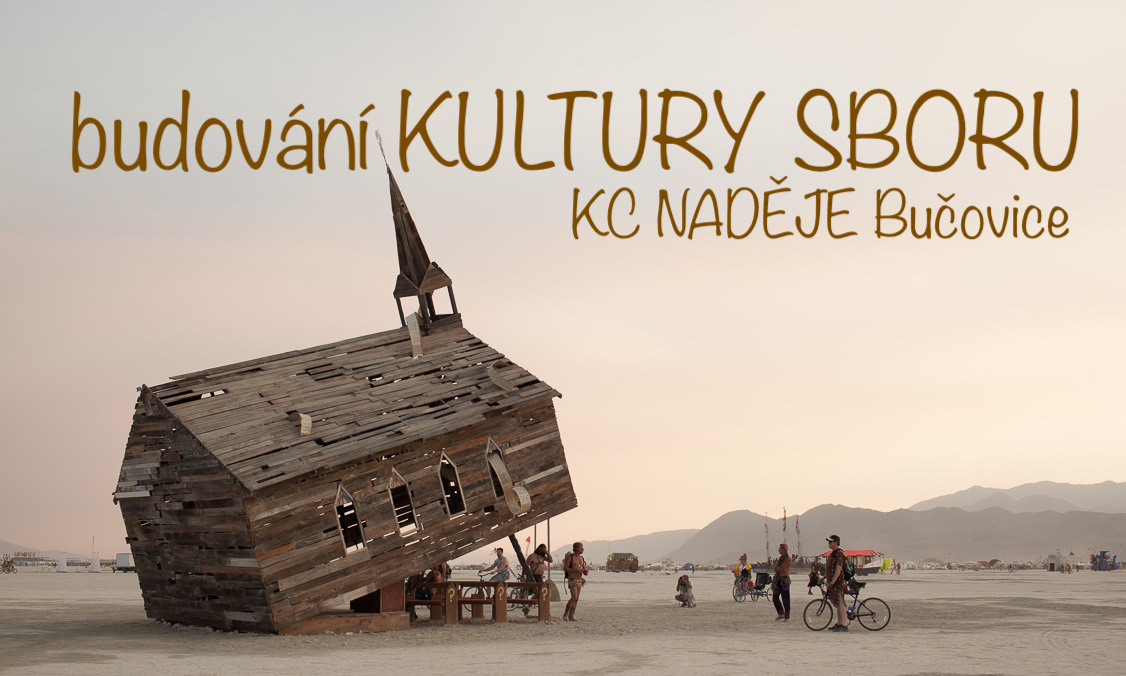 Jirka Pospíšil, KC NADĚJE Bučovice, 8.10.2017
Nechej se proměnit... NASAZENÍ PRO VĚC!
Hodnota: 

Budujeme jak nejlépe umíme
Jirka Pospíšil, KC NADĚJE Bučovice, 4.11.2018
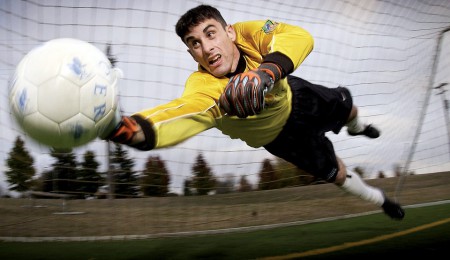 Nechej se proměnit... NASAZENÍ PRO VĚC!
sen

Př. já, Barbora, Martina

2největší horlivci v Bibli

CO JE PRAVVÁ HORLIVOST ???
Jirka Pospíšil, KC NADĚJE Bučovice, 4.11.2018
Nechej se proměnit... NASAZENÍ PRO VĚC!
Jan 2:13 Blížily se židovské Velikonoce, a tak se Ježíš vydal na cestu do Jeruzaléma. 14 V chrámu nalezl prodavače volů, ovcí a holubic a směnárníky sedící za stoly. 15 Tehdy si z provazů upletl bič a všechny z chrámu vyhnal i s ovcemi a voly. Směnárníkům rozházel peníze a zpřevracel stoly 16 a prodavačům holubic řekl: "Odneste to odsud! Nedělejte z domu mého Otce tržiště!" 17 (Jeho učedníci si tehdy vzpomněli, že je psáno: "Horlivost pro tvůj dům mě pohltí.")
Jirka Pospíšil, KC NADĚJE Bučovice, 4.11.2018
Nechej se proměnit... NASAZENÍ PRO VĚC!
Chceš-li být správně horlivý/á, nasazen/á pro správnou věc – hlídej si:


MOTIVY

PENÍZE

DŮRAZ NA POHODLÍ

4. NA TRADIČNOST
Jirka Pospíšil, KC NADĚJE Bučovice, 4.11.2018
Nechej se proměnit... NASAZENÍ PRO VĚC!
APLIKACE


Horlit x nehorlit
Hlídej si motivy
Odolávej tradici
Zaměř život na Ježíše
Jirka Pospíšil, KC NADĚJE Bučovice, 4.11.2018
Nechej se proměnit... NASAZENÍ PRO VĚC!
SEN

jak by vypadala církev, kdyby lidi byli zapáleni, nasazeni pro evangelium
kolik jiných vedlejších směrů máme
kolik věnujeme času tomu nejdůležitějšímu – nesení evangelia na úkor našeho pohodlí či naší zábavy ???
Kolik věnuješ času rodině, na úkor svého pohodlí
Kolik věnuješ času pro své budování na úkor lenosti
Jirka Pospíšil, KC NADĚJE Bučovice, 4.11.2018
Nechej se proměnit... NASAZENÍ PRO VĚC!
VÝZVA
Jirka Pospíšil, KC NADĚJE Bučovice, 4.11.2018
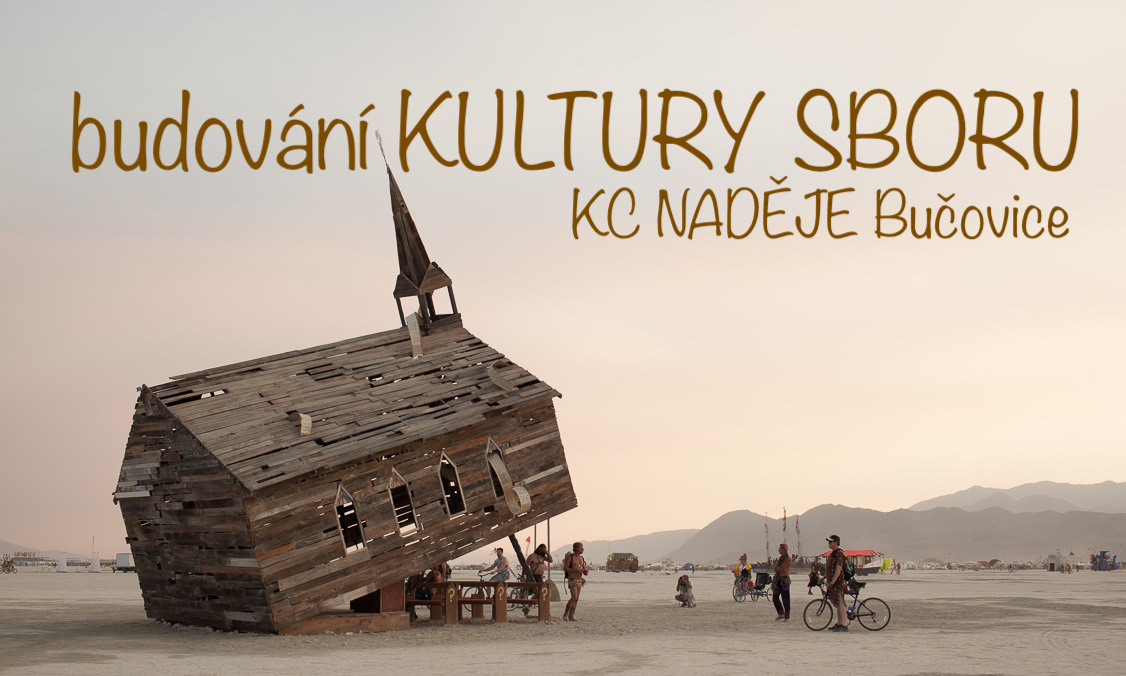 Jirka Pospíšil, KC NADĚJE Bučovice, 8.10.2017